Turnpikesand Trains
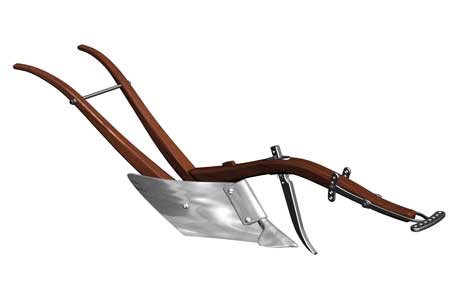 Small’s cast-iron Scotch Swing Plough
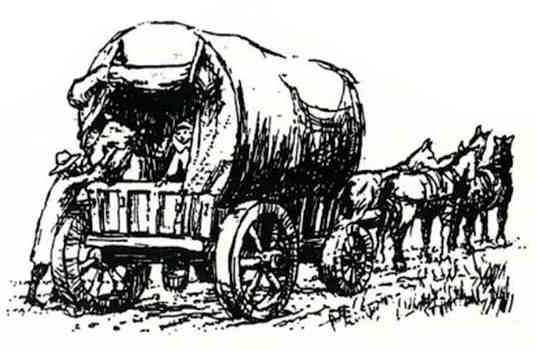 18th century stage wagon
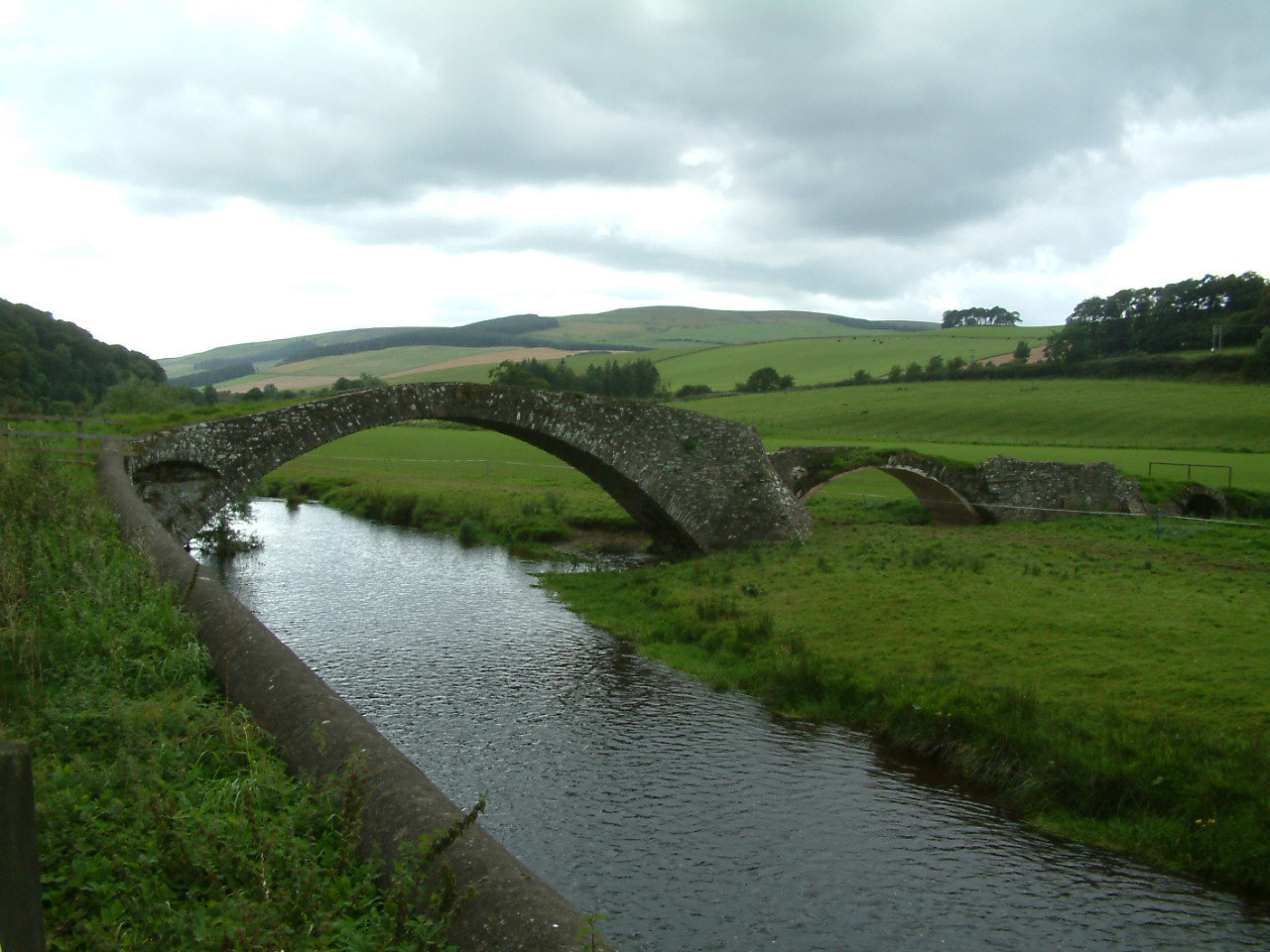 Pack-horse bridge over the Gala Water at Stow
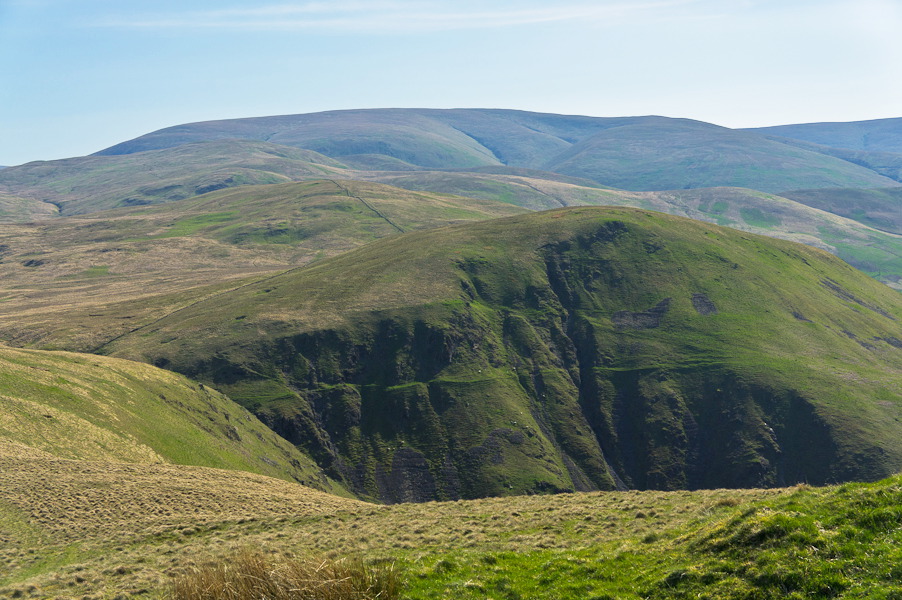 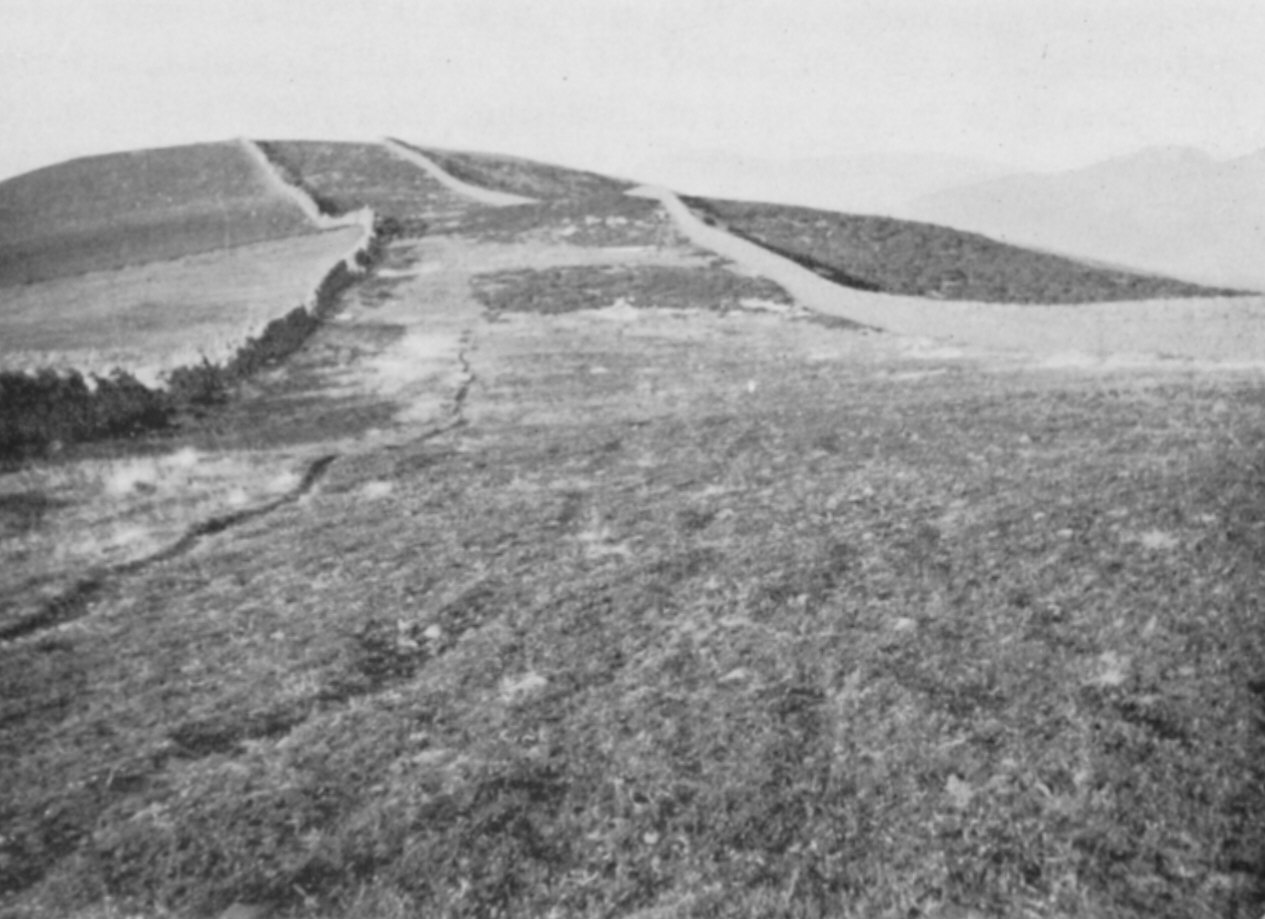 Drove road near Peebles
The “Devil’s Beef Tub”, near Moffat
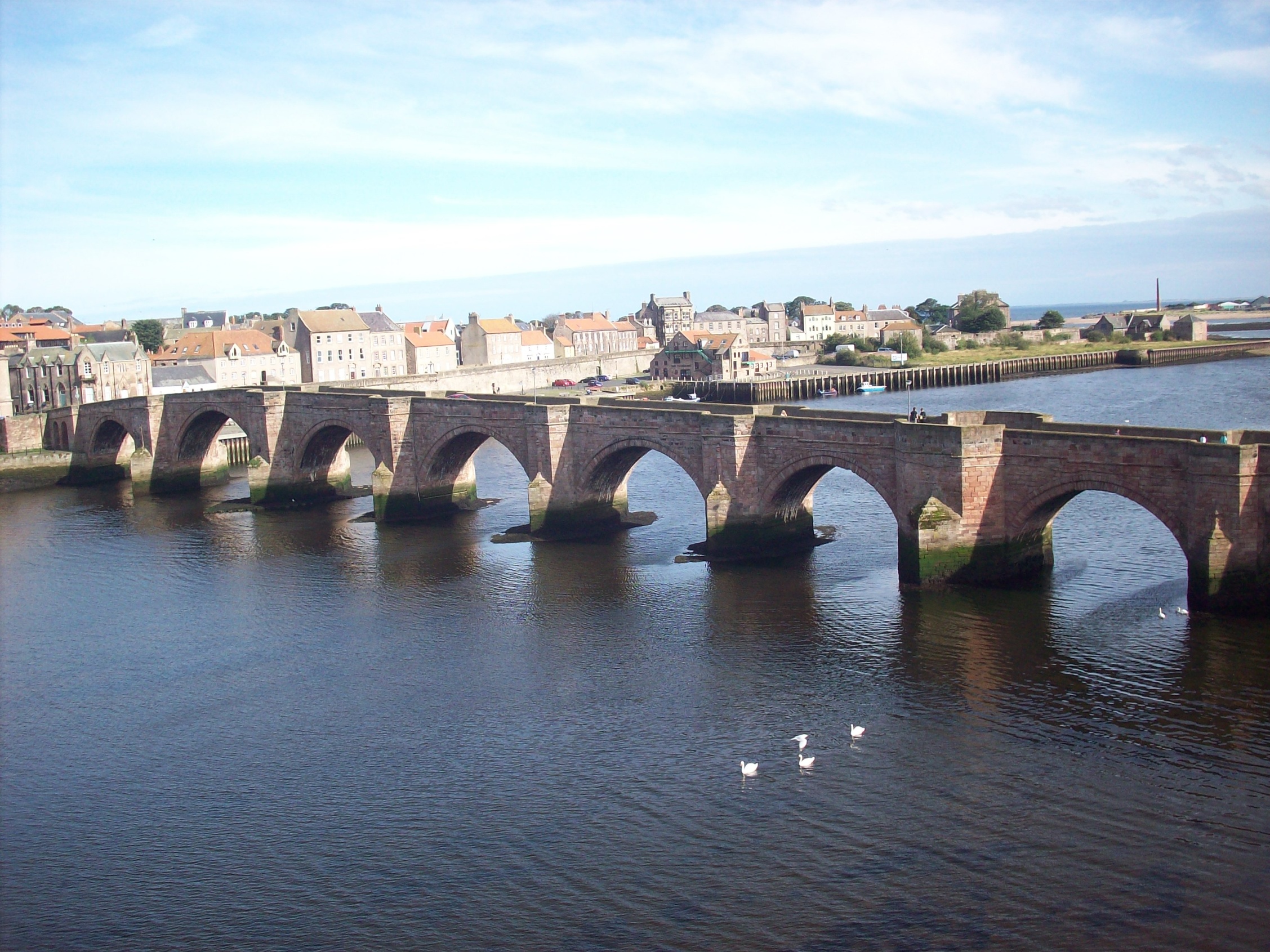 Berwick Old Bridge
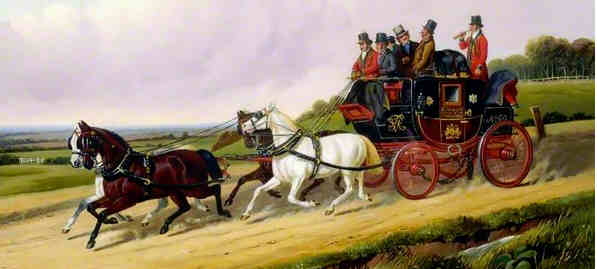 MAIL/STAGE COACH FARES, circa 1840
London to Edinburgh Mail 	- Inside	 £7  7s	   = £324
				  Outside	 £4  4s	   = £185
Kelso to Edinburgh Stage			10s  6d	    =  £23
MAIL/STAGE COACH TIMES, circa 1840
London to Edinburgh Mail		56 hours
Kelso to Edinburgh			  6 hours
Kelso to Hawick		  	  4 hours
Kelso to Glasgow			13 hours
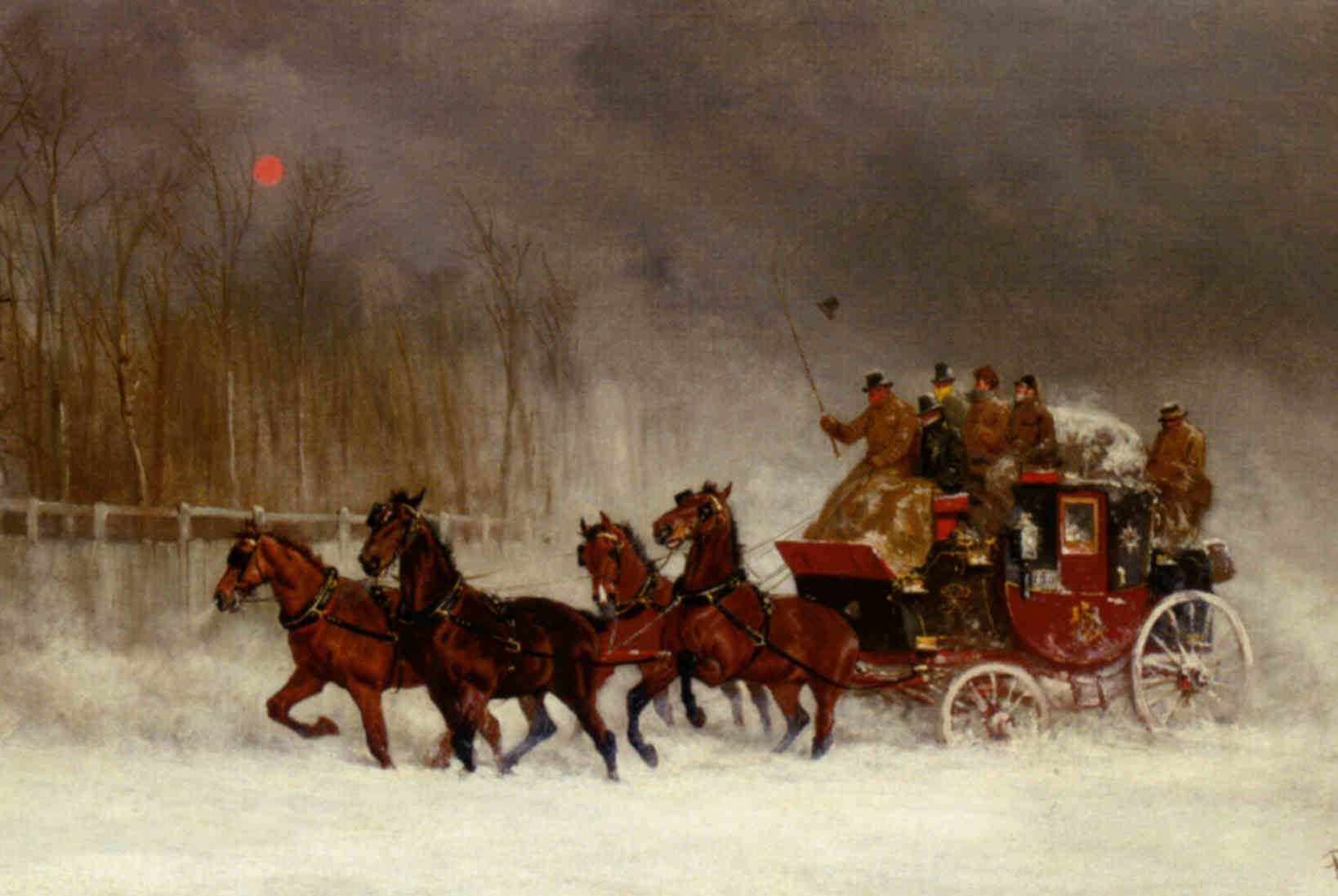 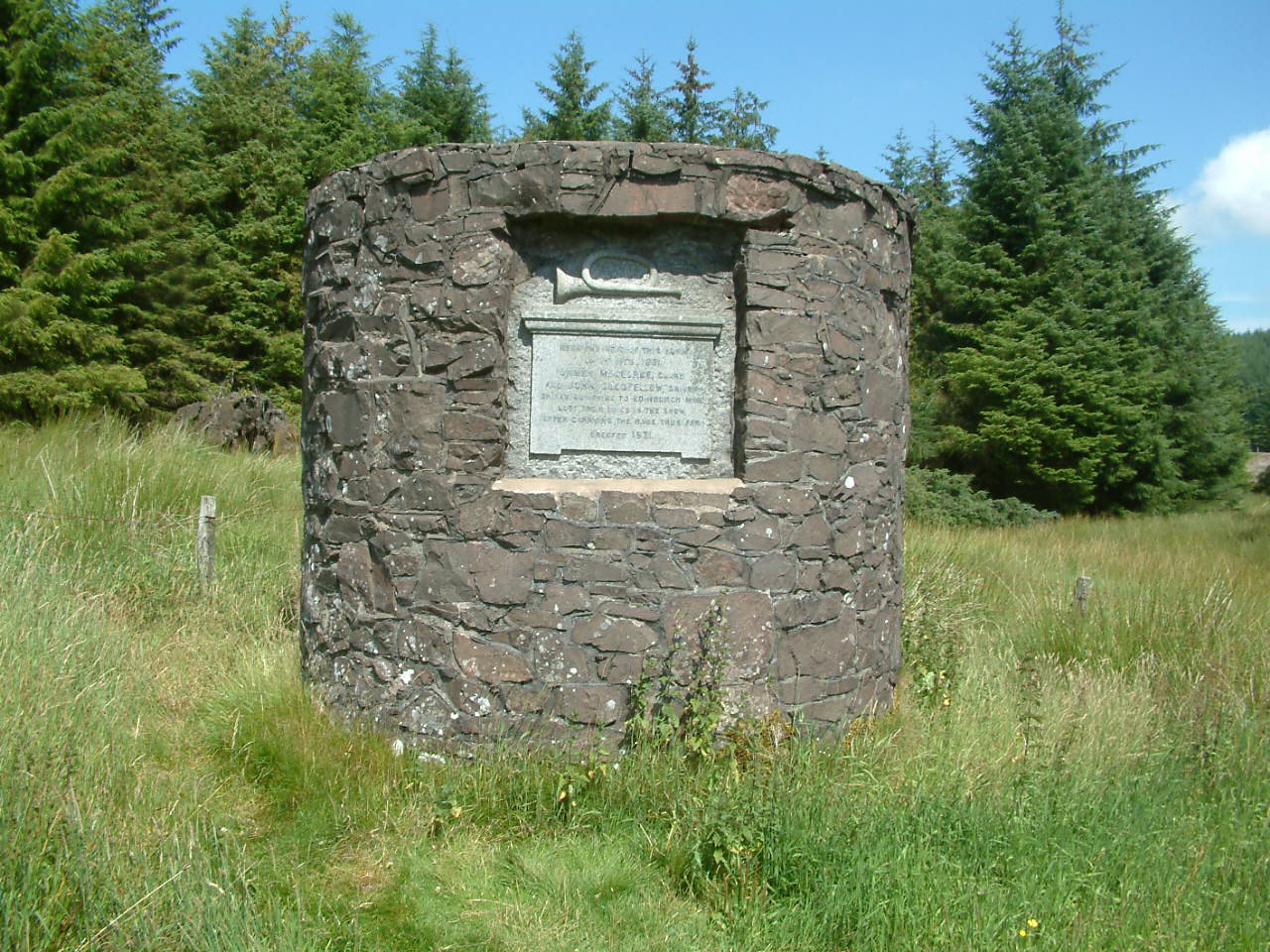 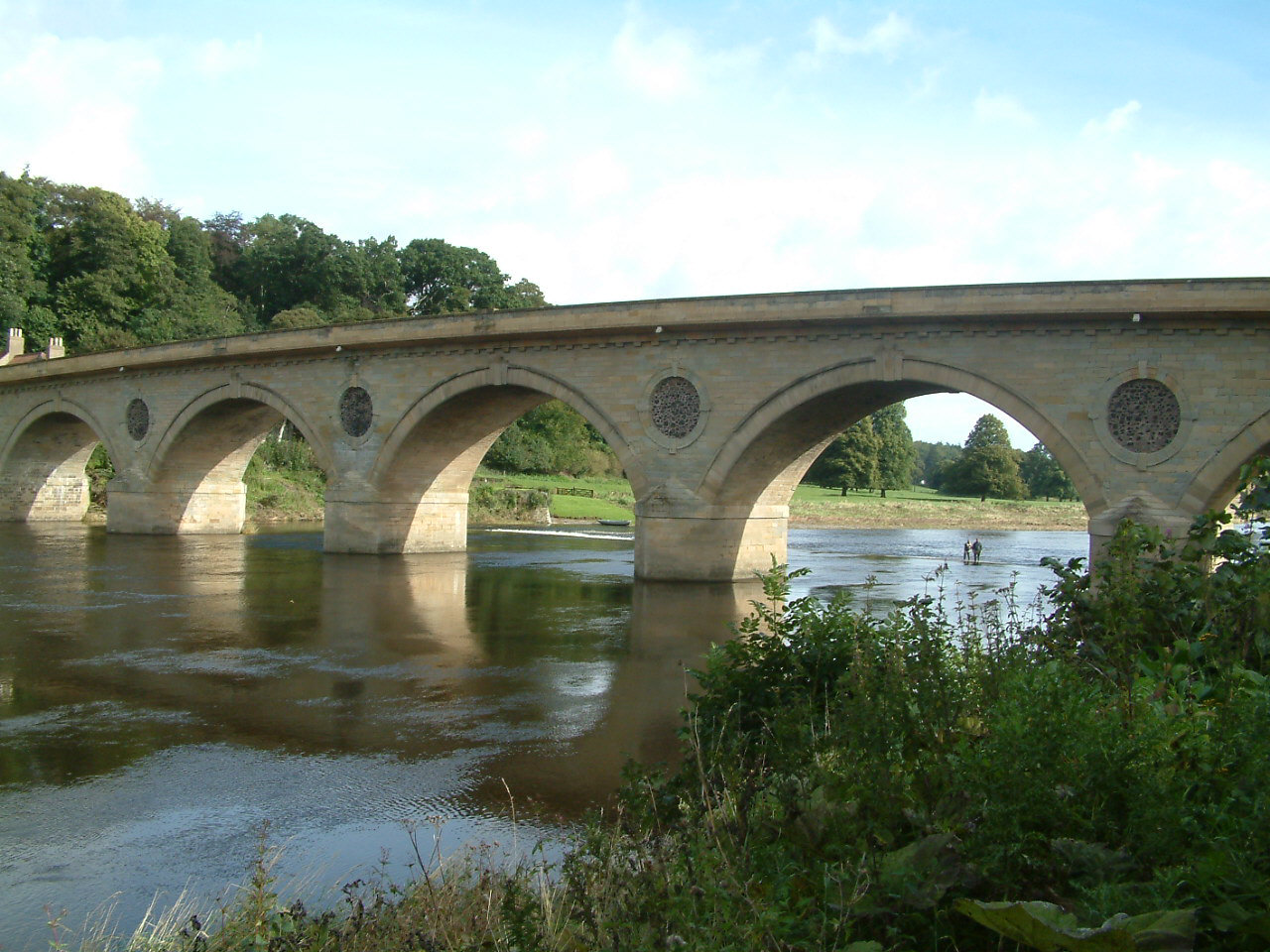 Coldstream Bridge, built 1763-7
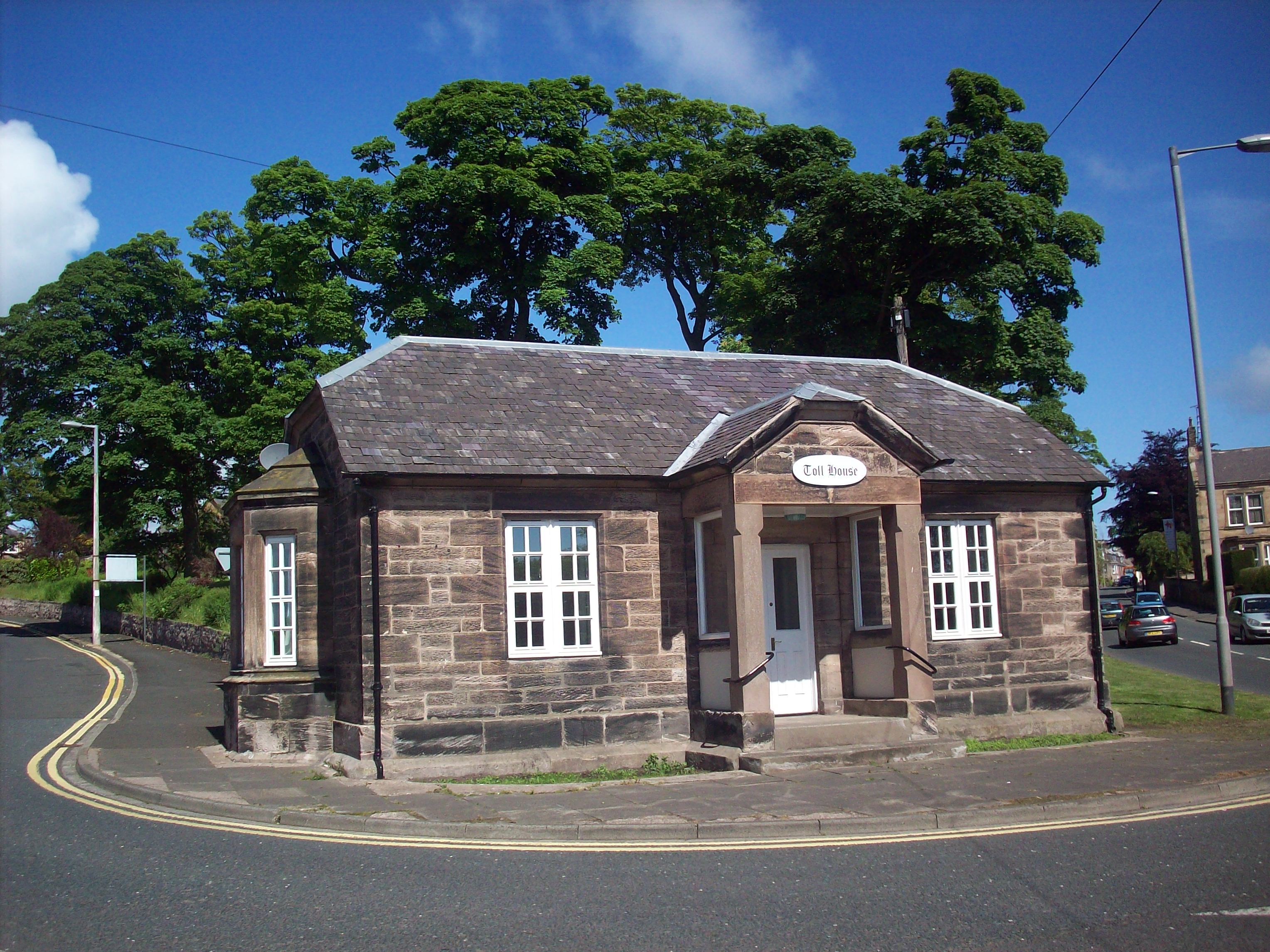 North Road Tollhouse, Berwick-upon-Tweed
Typical Toll Charges, circa 1820

For each coach, chaise, wagon, wain, cart  and other carriage 
drawn by 6 or more horses, mules or other beasts of draught	1s 6d   	(=£3.30)

Ditro drawn by 4 horses, etc.				1s        	(=£2.20)
	
Ditto drawn by 2 horses, etc.				6d        	(=£1.10)

Mounted horses						1½d      	(= 27p)

Horses, led						1d       	(= 18p)

Cattle						10d per score 	(= £1.80)

Calves, sheep, lambs and hogs			2½d per score	(= 45p)
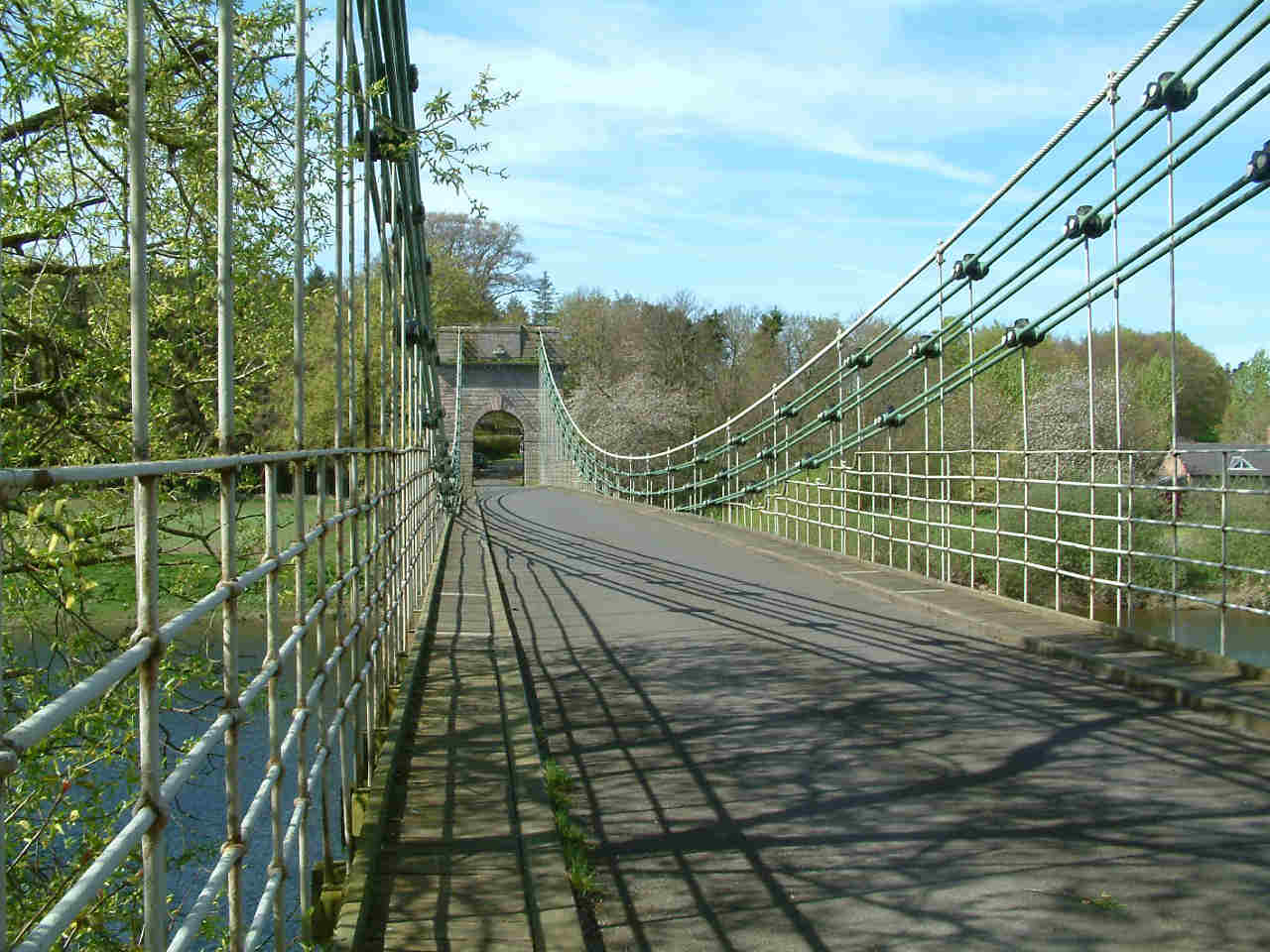 Union Chain Bridge of Suspension
(opened 1820)
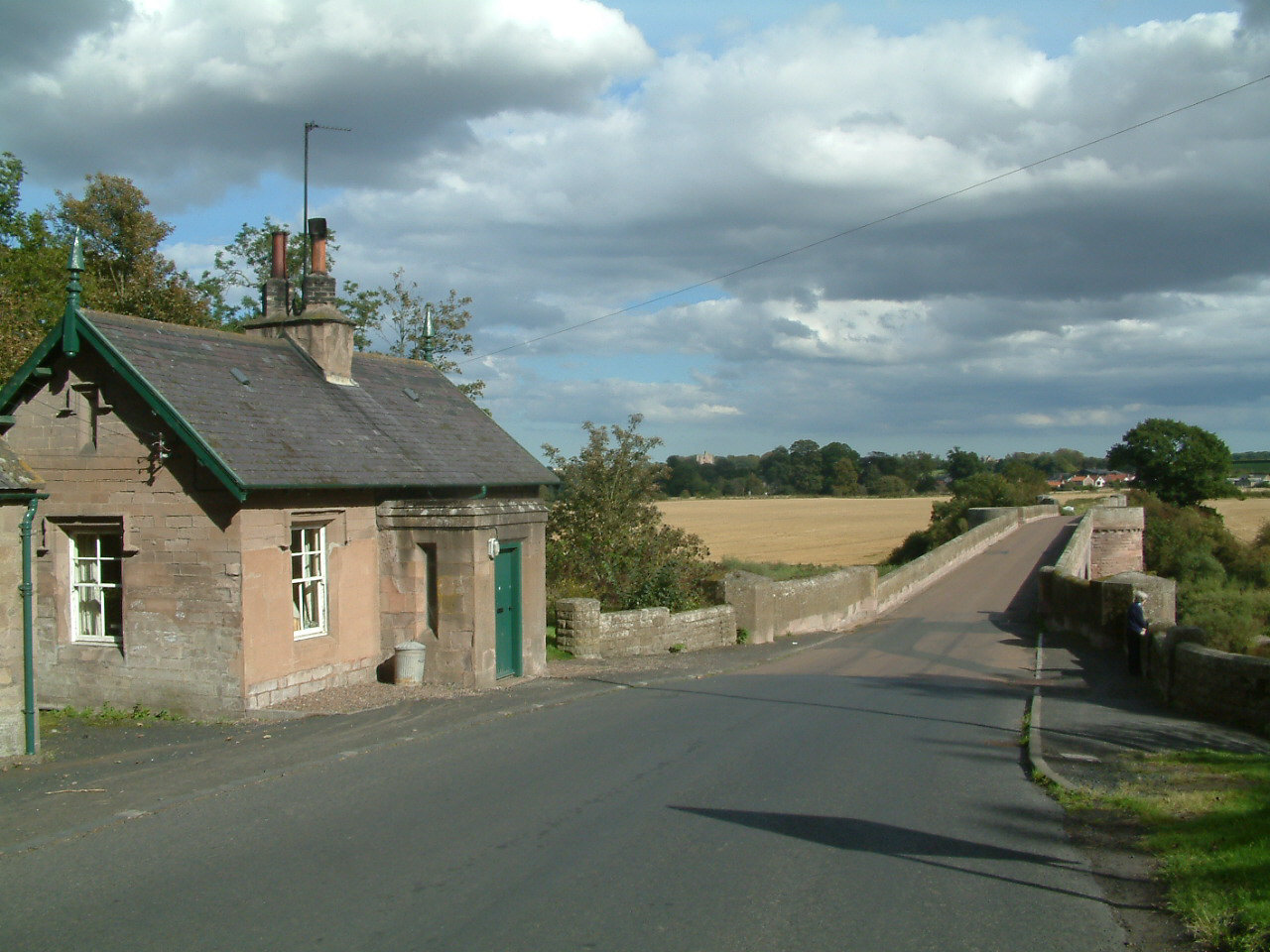 Norham Bridge and Tollhouse (built 1885)
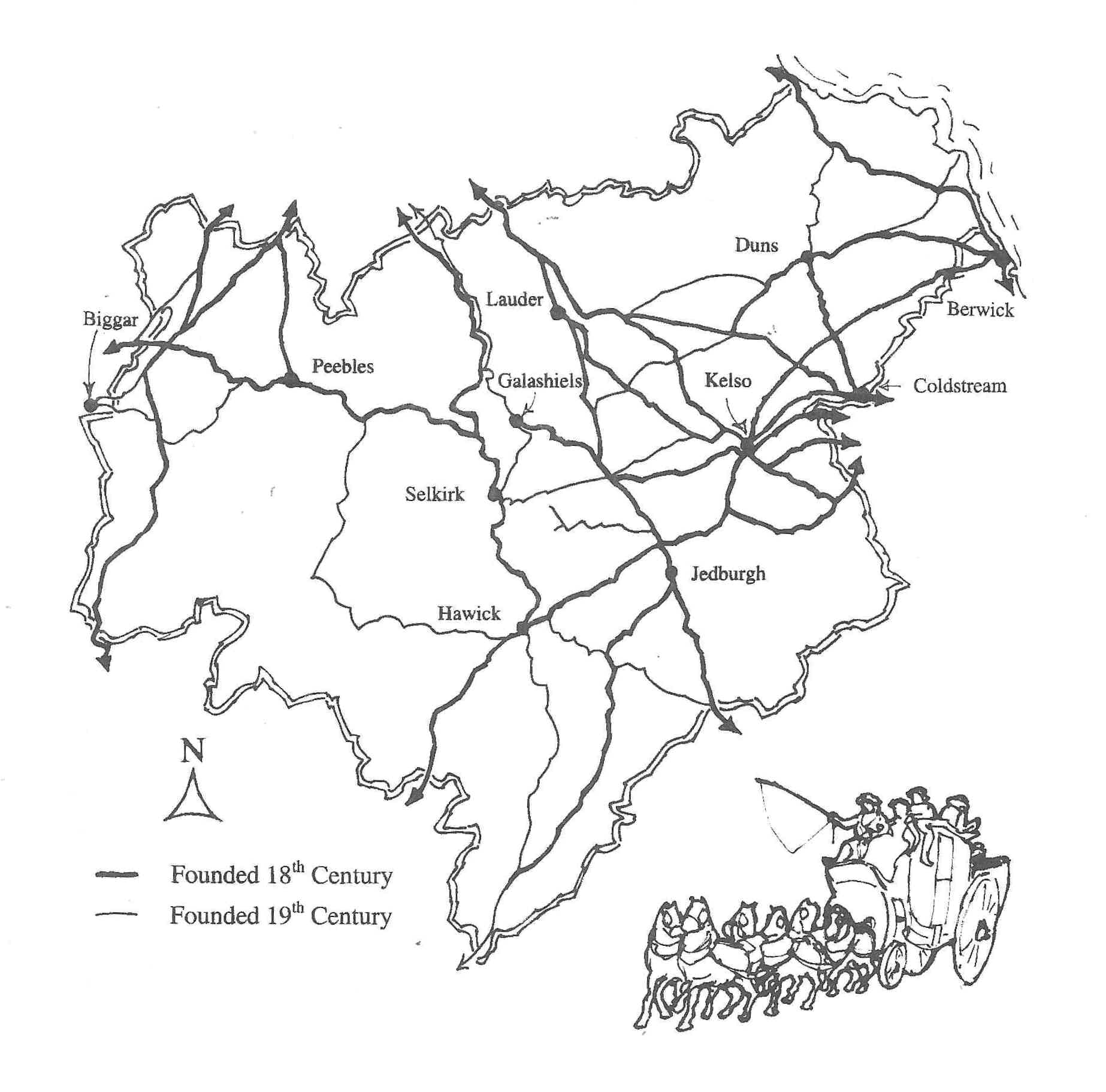 Turnpikes in the Scottish Borders
STAGECOACHES IN THE BORDERS
Blucher (c. 1800-s47)			Jedburgh to Edinburgh
Border Union (1825-50)		Kelso Cross Keys to Berwick-upon-Tweed King’s Arms
Chevy Chase (1830-47)		Edinburgh to London via Jedburgh
Commercial Traveller (1795-1830s)	Kelso Cross Keys to Edinburgh
Dart (1825-37)			Berwick-upon-Tweed to Edinburgh
Ettrick Shepherd (1887-?)		St Mary’s Loch to Moffat
Favourite (1822-50)			Hawick to Kelso Cross Keys
Flower of Yarrow (1887-?)		Selkirk to St Mary’s Loch
Peebles Fly (1795-1855)		Peebles to Edinburgh
Royal Charlotte (Late Duke of Wellington) (1785-1845)  Edinburgh to London via Coldstream
Royal  Eagle (1820-49)		Duns to Edinburgh
Royal George  (?)			Dumfries to Edinburgh via West Linton
Royal Union (1800s-46)		Edinburgh to London via Berwick-upon-Tweed
Standard (1842-49)			Hawick to Edinburgh
Star (Later Sir Walter Scott) (1800s-?)	Hawick to Edinburgh
Tweed and Clydesdale Union (1835-?)	Kelso Cross Keys to Glasgow
Tweedside 1 (1804-52)		Kelso White Swan ton Edinburgh
Tweedside 2 (1825-50)	        Kelso White Swan to Berwick-upon-Tweed Hen and Chickens
Effect of the Railways on Toll Rental Charges

			   1836			1858
Shawburn & Selkirk	   £374 (£16,493)		£135 (£5,826)

Crosslie			   £307 (£13,538)		  £18 (£777)

Ladyland		   £241 (£10,628)		Not let

Thornilee		     £58 (£2,558)	 	 £45 (£1,942)
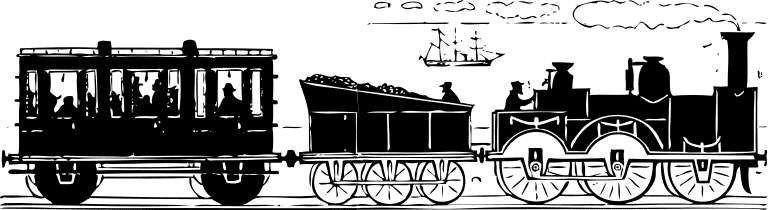 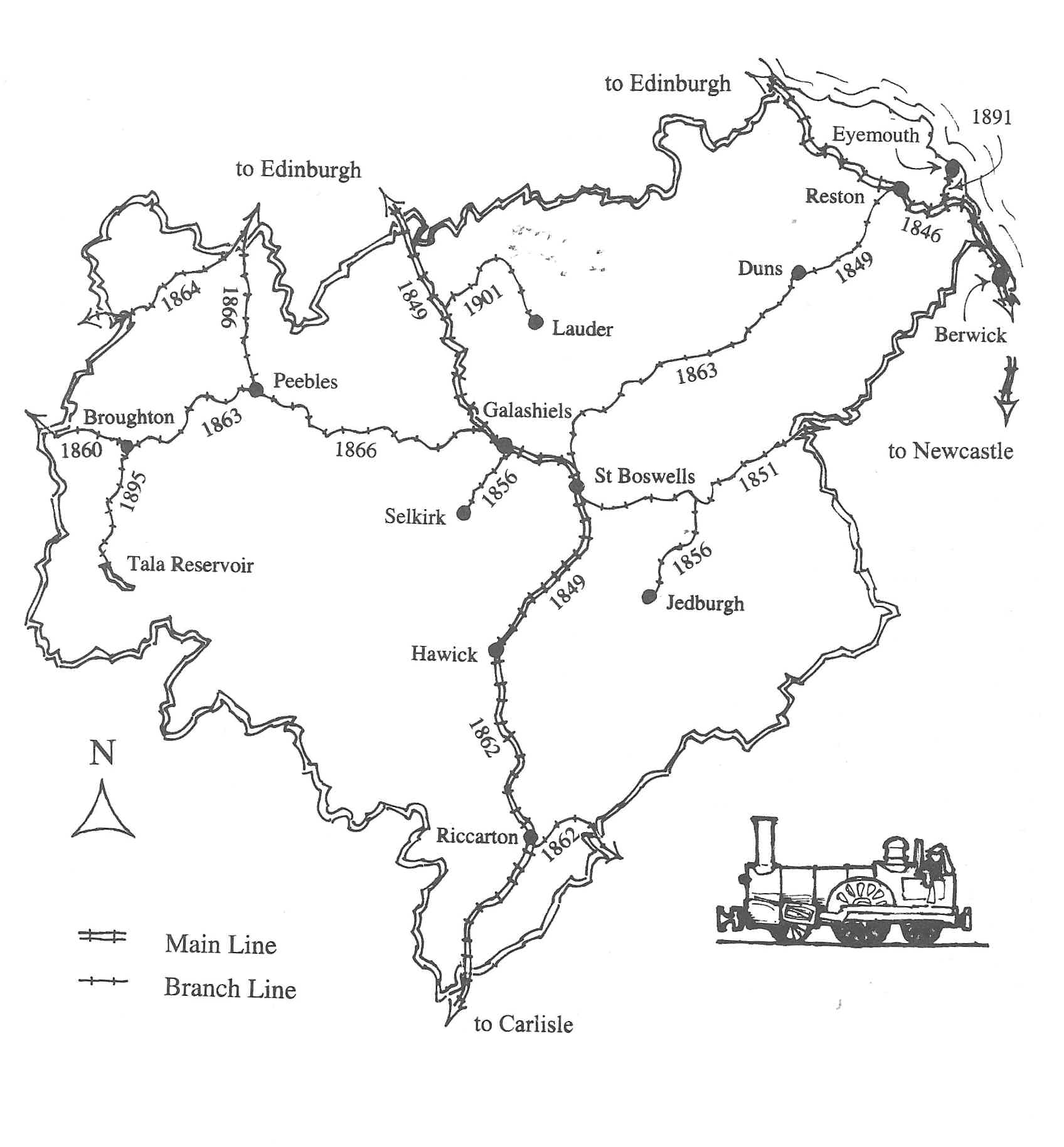 Railways in the Scottish Borders
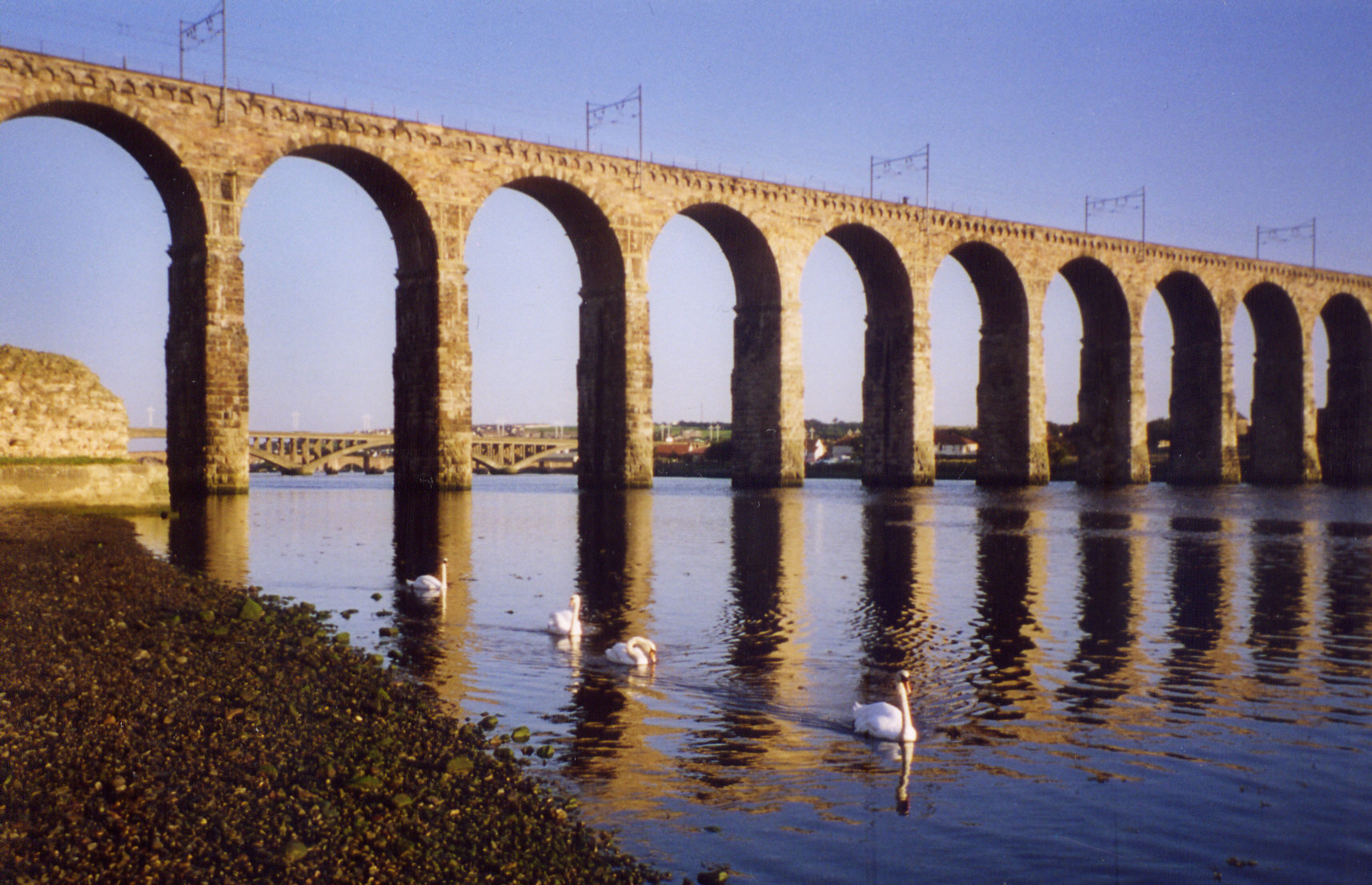 Royal Border Bridge, Berwick-upon-Tweed, 1850
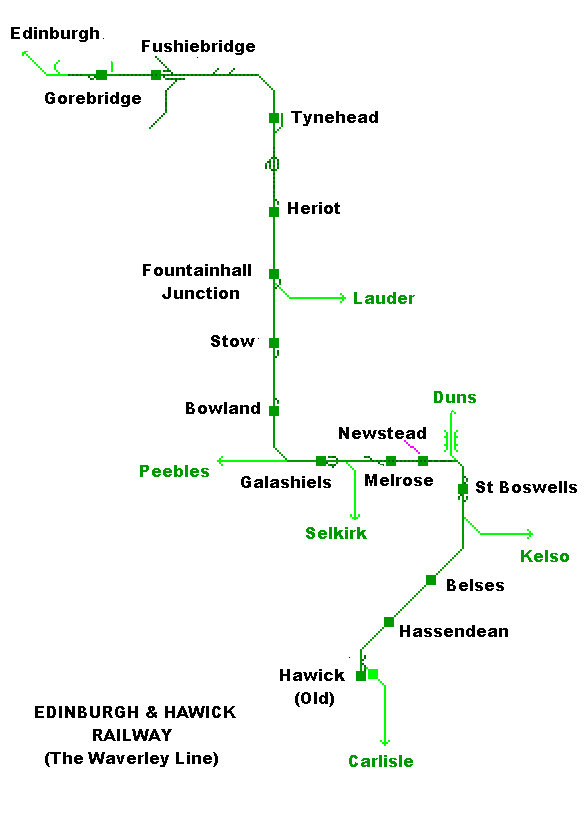 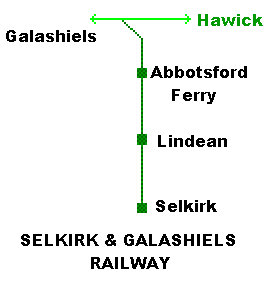 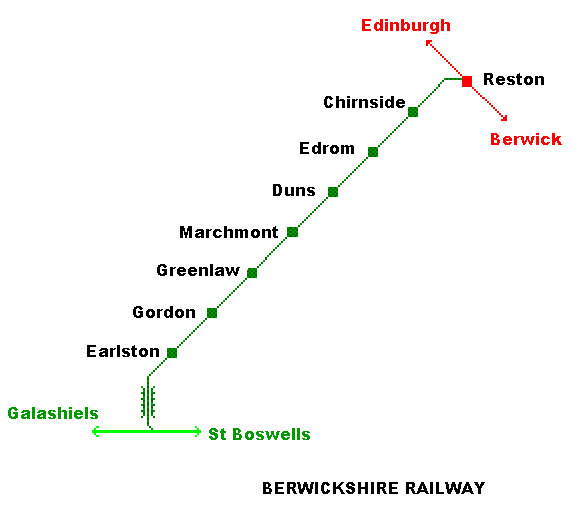 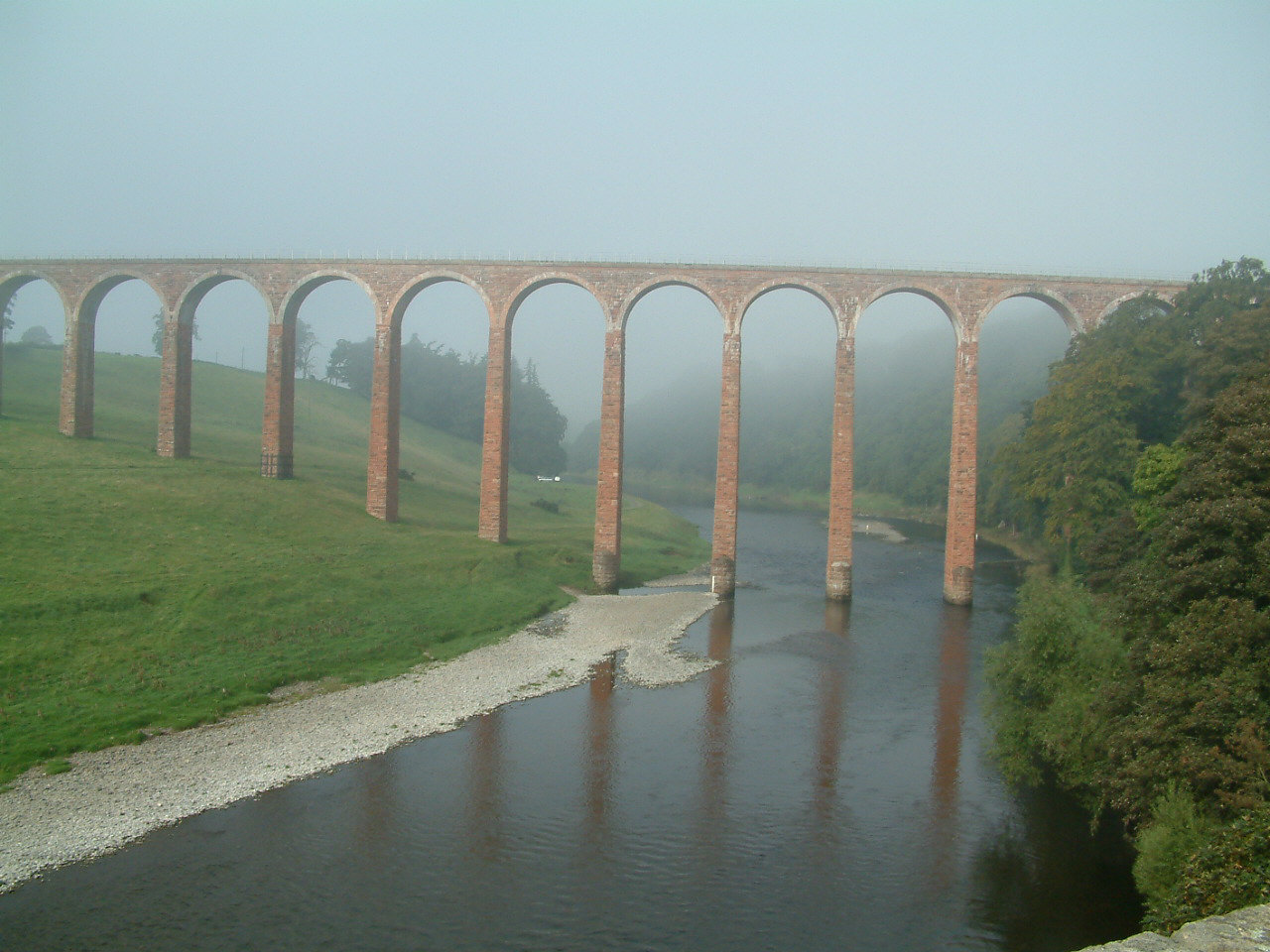 Leaderfoot Viaduct, 1865
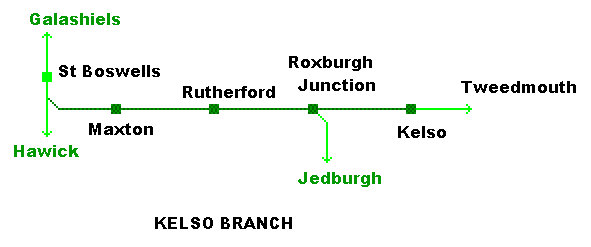 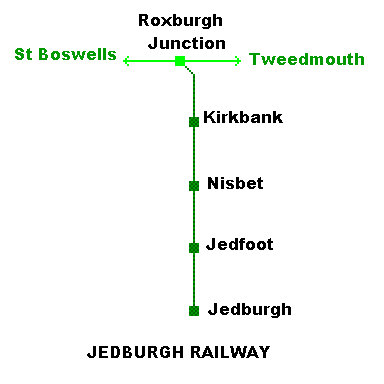 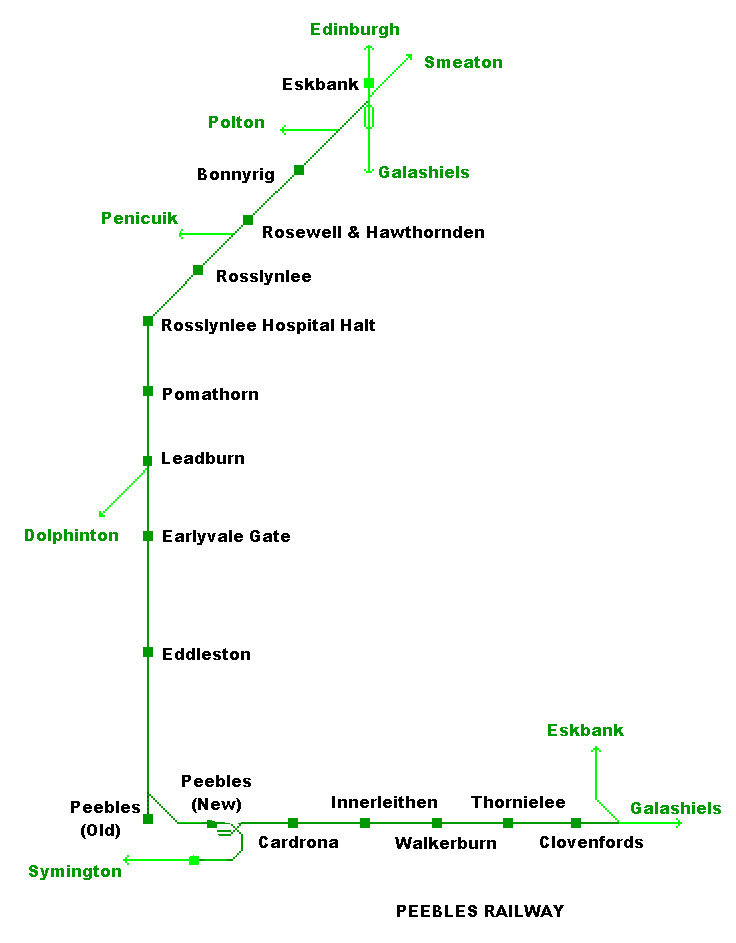 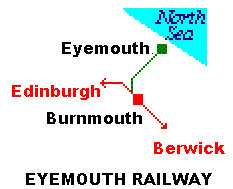 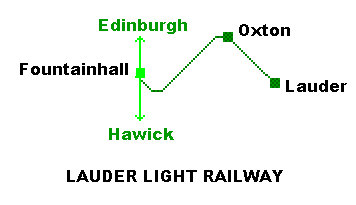 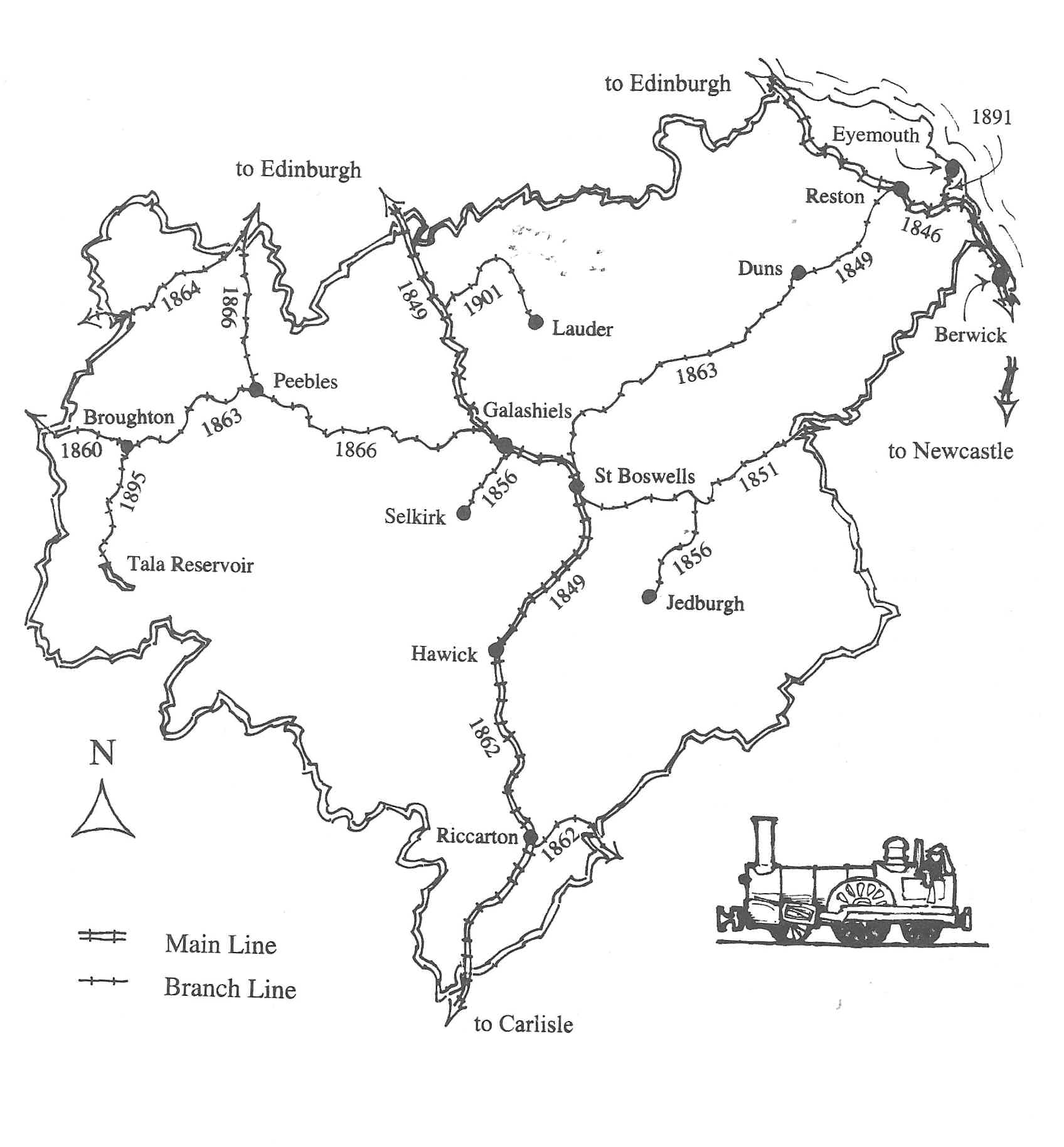 Railways in the Scottish Borders